Бюджет для граждан
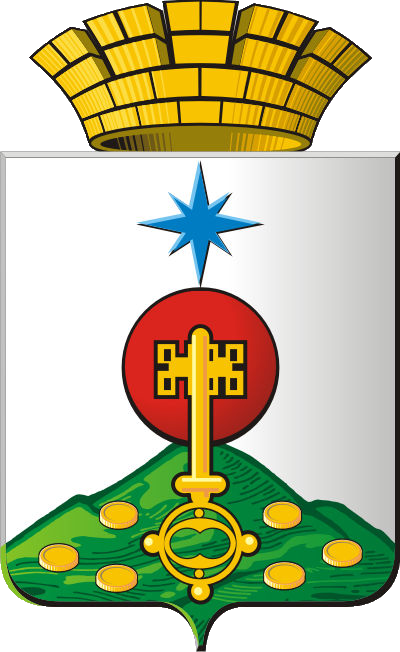 Исполнение бюджета Североуральского городского округа 
за 2019 год
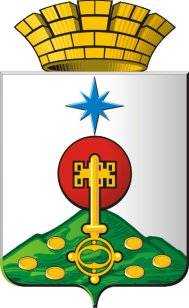 Показатели исполнения доходов бюджета МО Североуральский городской округ за 2019 год
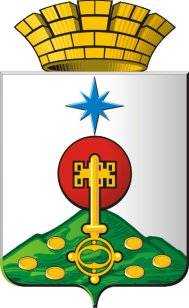 Структура доходов бюджета за 2019 год
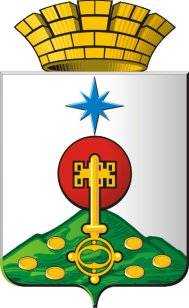 Итоги социально-экономического развития
Основой экономического потенциала Североуральского городского округа являются обрабатывающие производства

На 1 января 2020 года на территории Североуральского городского округа зарегистрировано 302 юридических лица
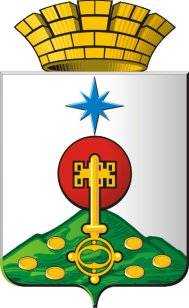 Показатели занятости населения по отраслям экономики
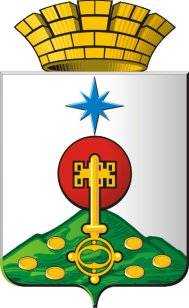 Расходы бюджета
РАСХОДЫ БЮДЖЕТА - выплачиваемые из бюджета денежные средства
РАСХОДЫ БЮДЖЕТА исполнялись по:
11
разделам бюджетной классификации
5
главным распорядителям
15
муниципальным программам
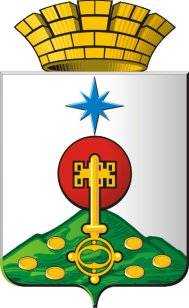 Отраслевая структура расходов в 2019 году (тысяч рублей)
Показывает фактическое исполнение от плановых назначений
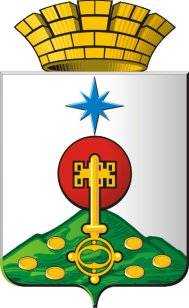 Исполнение расходов бюджета СГО за 2019 год по муниципальным программам, 1576278,2 тыс.рублей
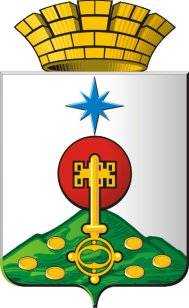 Расходы бюджета
Среднемесячная заработная плата
работников муниципальных учреждений
(в рублях)
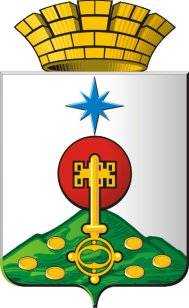 Расходы на образование
Оказание услуг в сфере образования осуществляют:
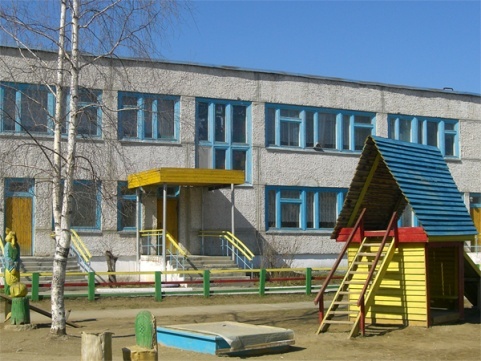 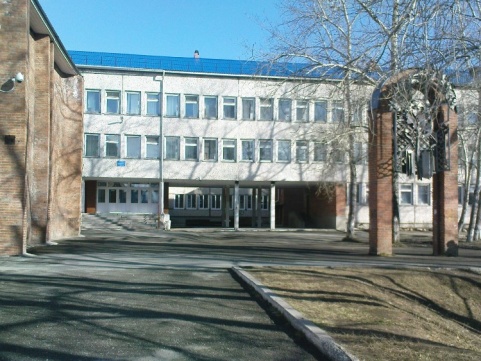 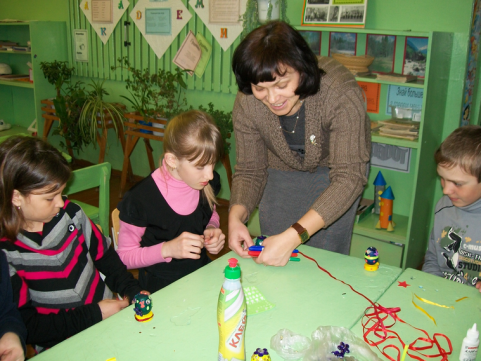 9 дошкольных учреждений, которые посещают 2222 детей
9 общеобразовательных учреждений, с числом учащихся 4682 человека
7 учреждений дополнительного образования
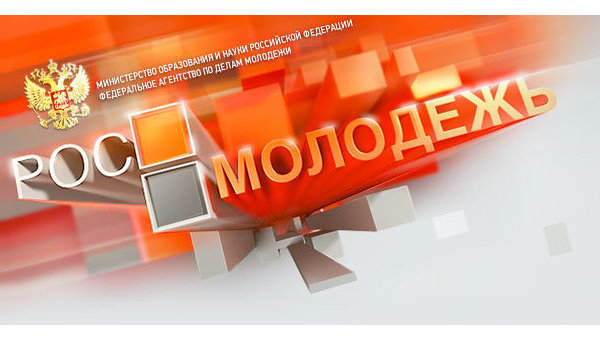 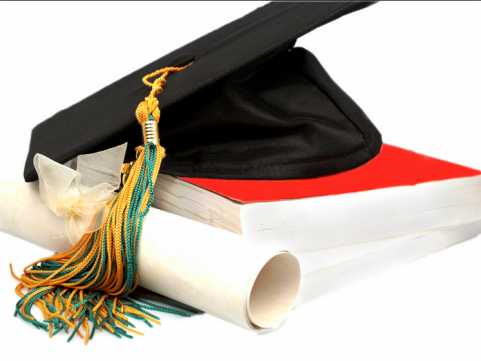 1 учреждение молодежной политики, 4 молодежно-подростковых клубов
4 прочих учреждения
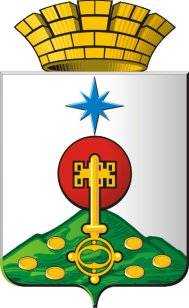 Расходы на образование
Приоритетные  направления расходов в области образования в 2019 году
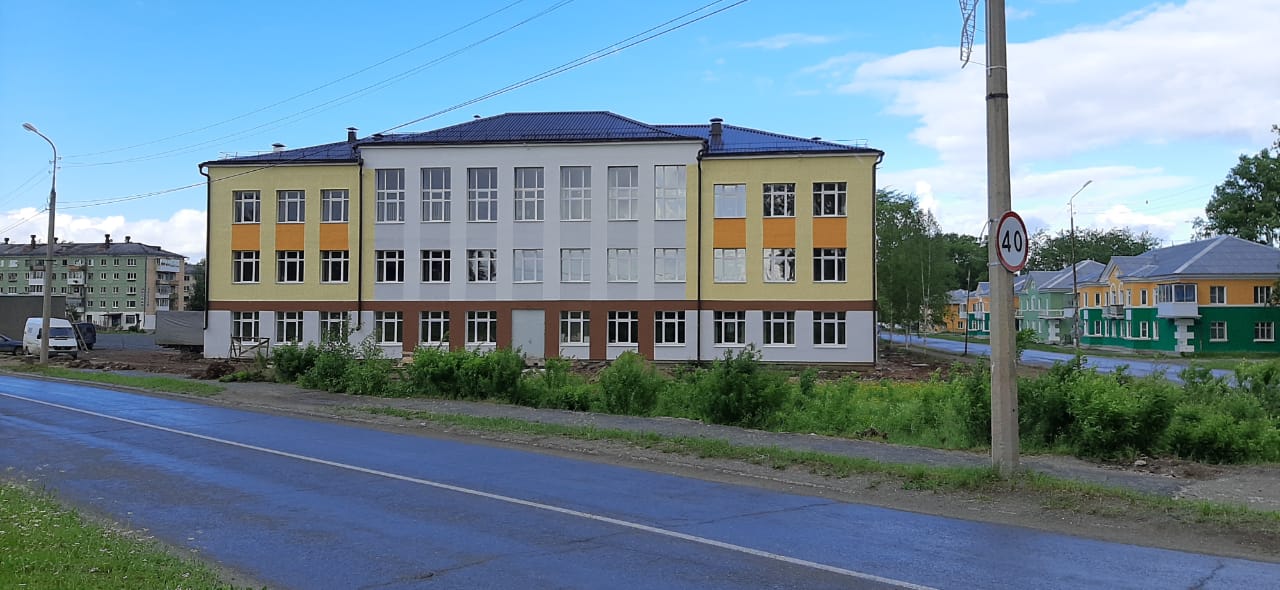 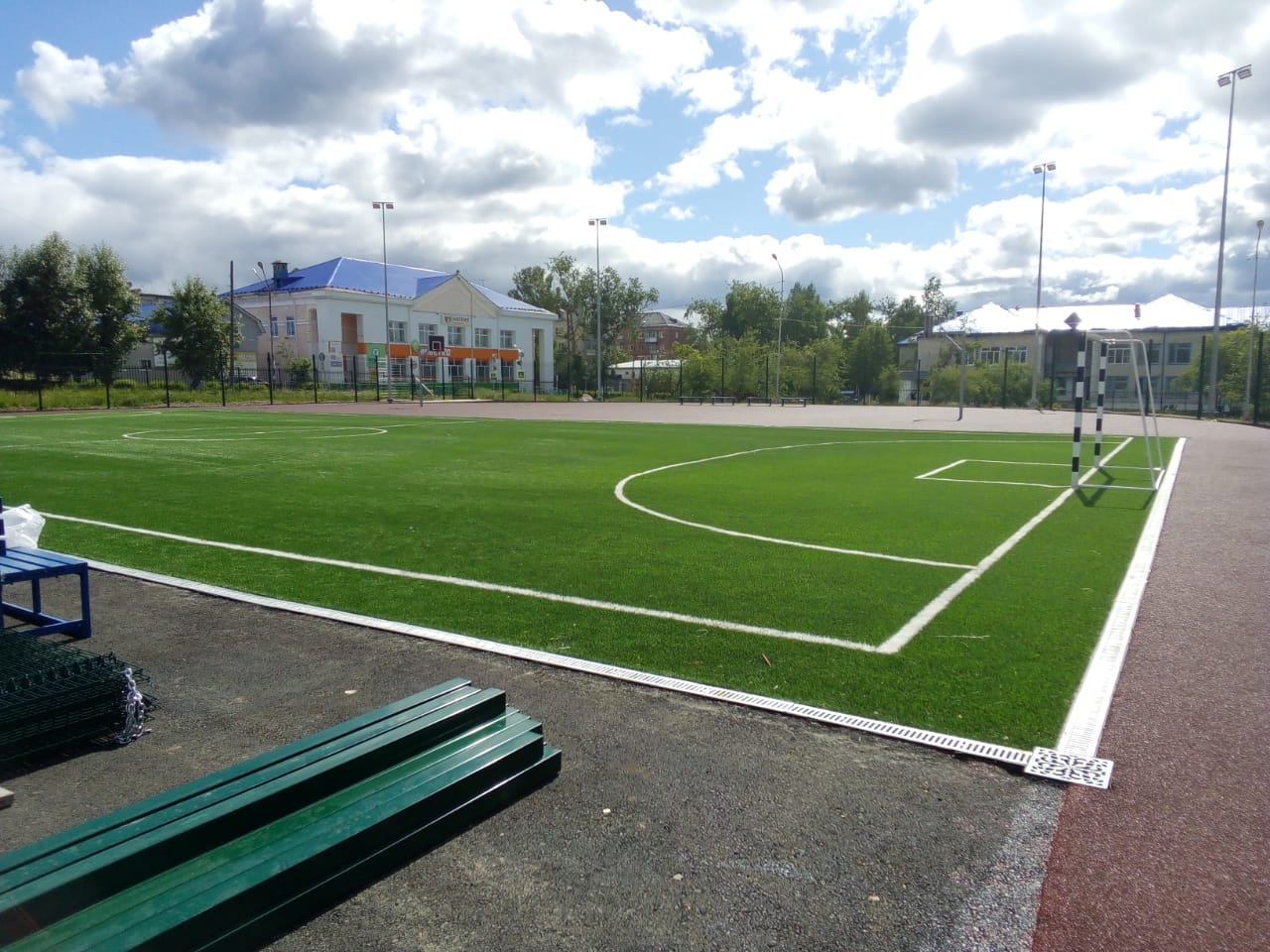 В 2019 году начат капитальный ремонт  здания школы №7  в сумме 63823,7 тыс.руб. за счет областного и местного бюджетов
В 2019 году начато оборудование спортивной площадки МАОУ СОШ № 11 в сумме 9880,9 тыс.руб. за счет местного бюджета
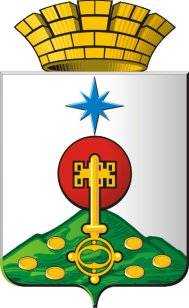 Расходы на образование
Основные направления расходов в области образования
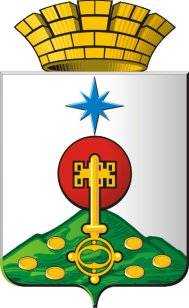 Расходы на образование
Основные направления расходов в области образования
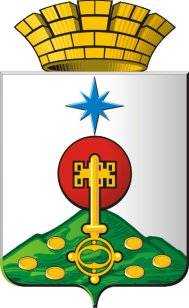 Расходы на культуру
Оказание услуг в сфере культуры осуществляют :
Центр культуры и искусства и 8 структурных подразделений
10 библиотек
Музей
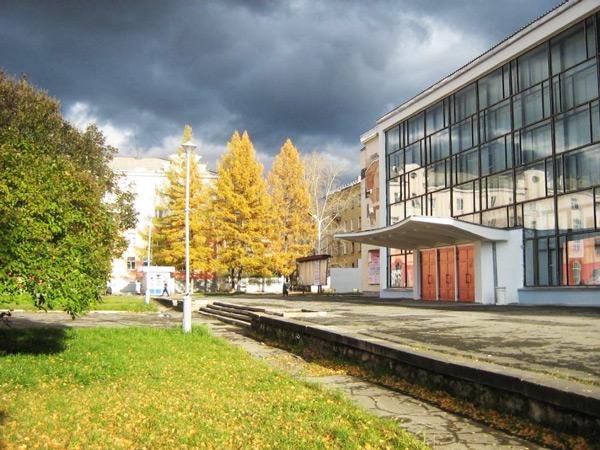 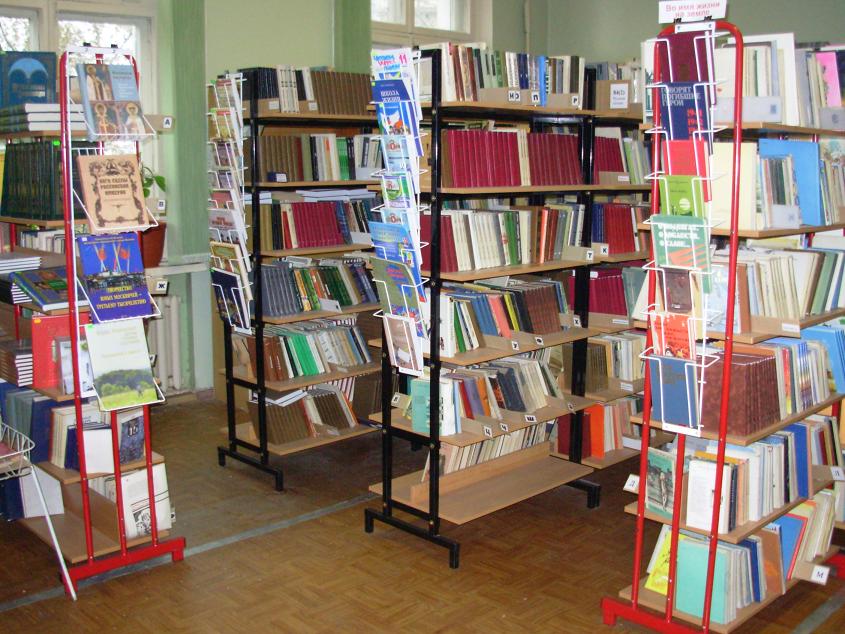 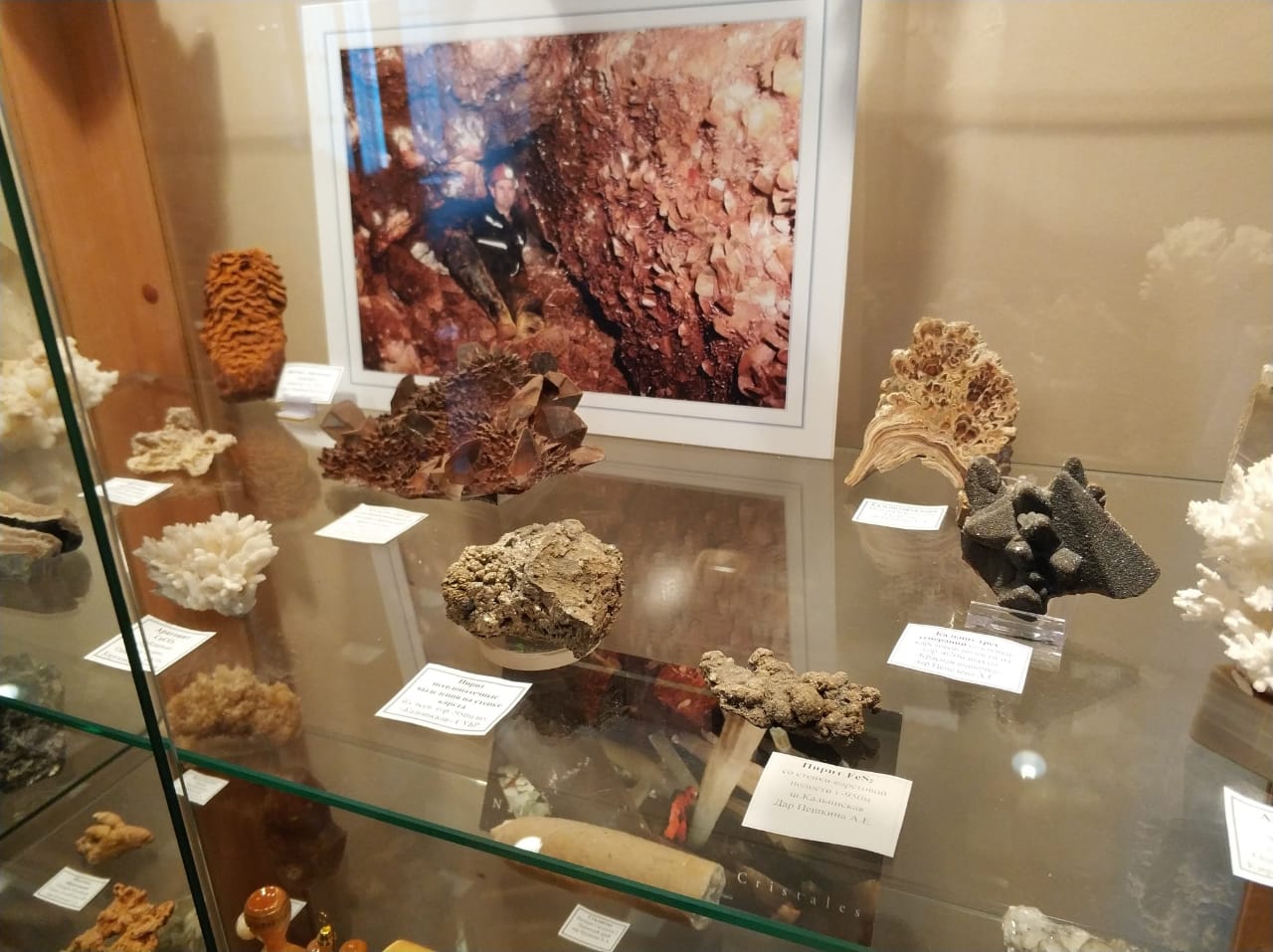 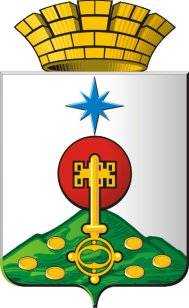 КУЛЬТУРА, КИНЕМАТОГРАФИЯ За 2019 год исполнение по разделу составляет 88221,1 ТЫС. РУБ.
Капитальный ремонт детского юношеского досугового центра «Ровесник» в поселке 3-ий Северный за счет средств областного и местного бюджетов
обеспечение деятельности муниципального музея, информатизацию музея, приобретение компьютерного оборудования и лицензионного программного обеспечения, подключение музея к сети Интернет
16598,1 тыс.руб.
4875,7 тыс. руб.
обеспечение деятельности муниципальных библиотек, на информатизацию библиотек, на комплектование книжных фондов, на приобретение компьютерного оборудования и лицензионного программного обеспечения, подключение муниципальных библиотек  к сети Интернет
Капитальный ремонт и ремонт памятников истории и культуры, относящихся к муниципальной собственности
13572,7 тыс. руб.
799,4 тыс.руб.
обеспечение деятельности учреждений культуры и искусства культурно- досуговой  сферы, проведение мероприятий в сфере культуры
Расходы на оснащение специальным оборудованием, музыкальным оборудованием, инвентарем и музыкальными инструментами учреждения культуры
50800,8
тыс. руб.
1574,4 тыс.руб.
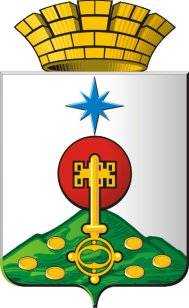 Приоритетные направления  расходов в области культуры
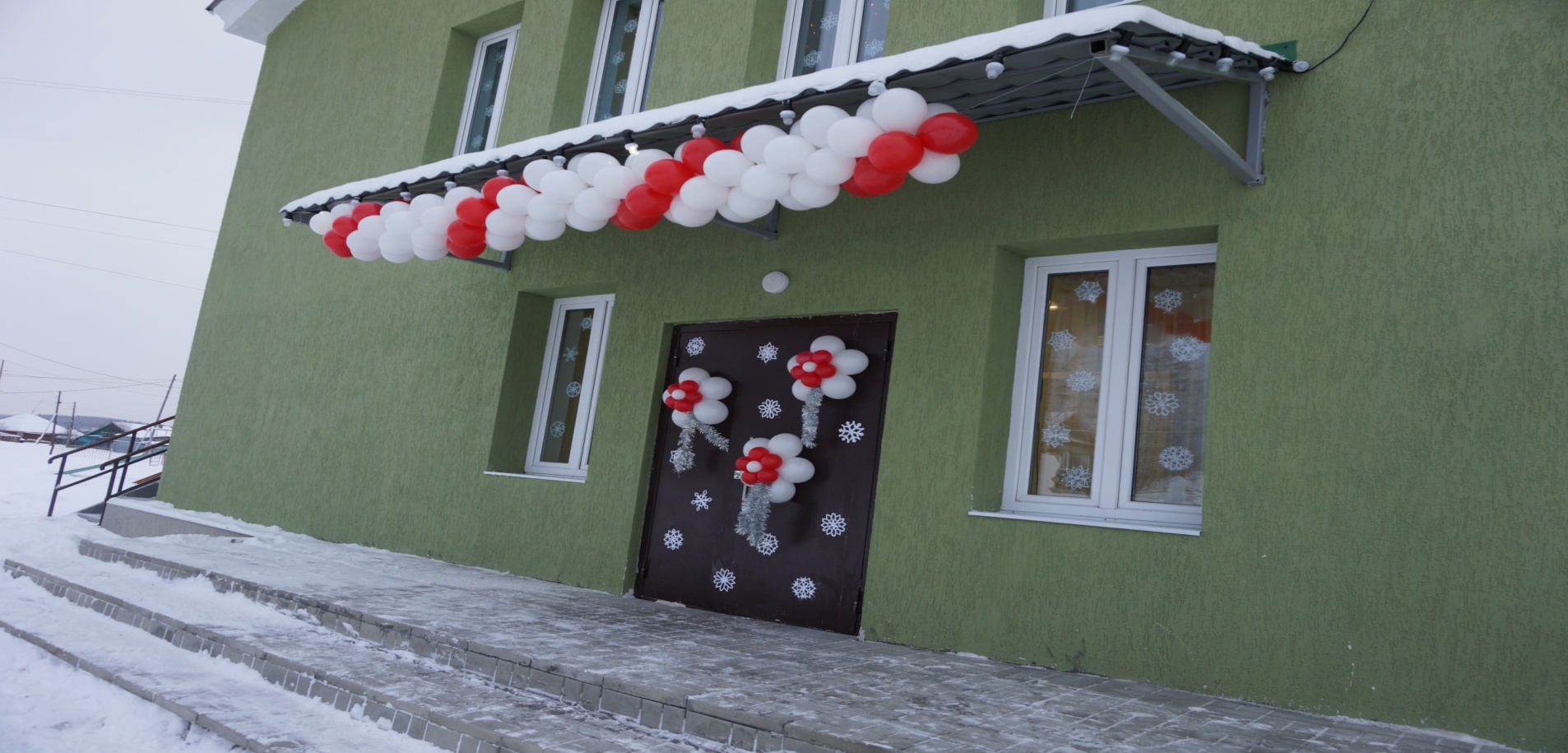 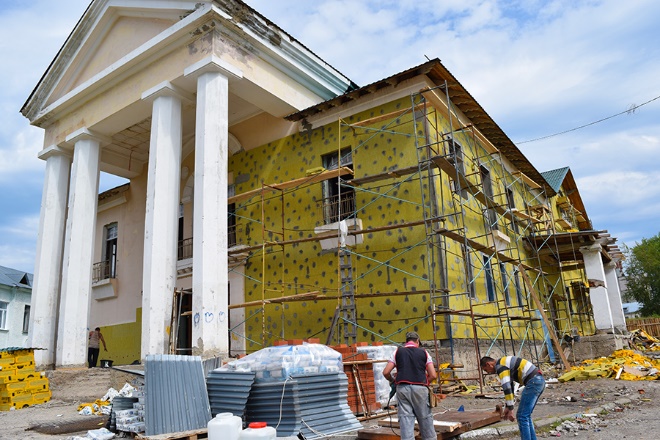 Капитальный ремонт ДЮДЦ «Ровесник» в пос.3-ий Северный. Расходы составили 16,6 млн. рублей за счет средств областного и местного бюджетов.
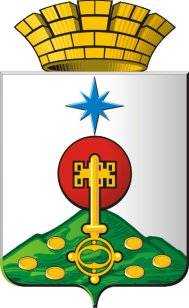 Расходы на физическую культуру и спорт
Основные направления расходов в области физической культуры и спорта:
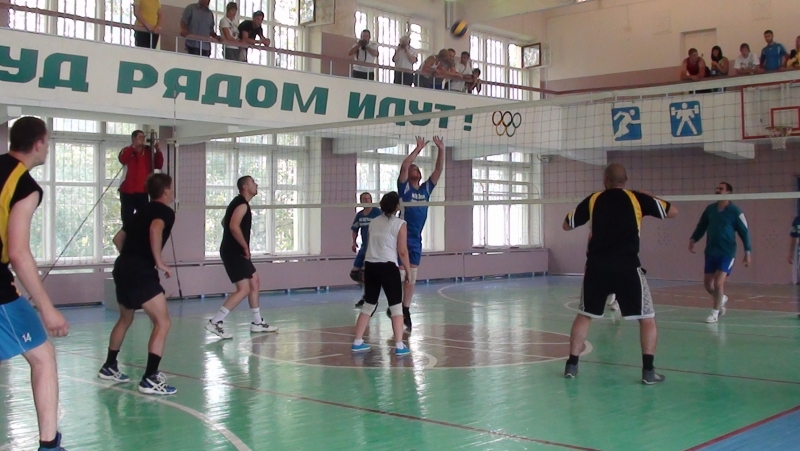 Создание спортивных площадок для занятий уличной гимнастикой
Проведение физкультурно-
оздоровительных и спортивно-
массовых мероприятий
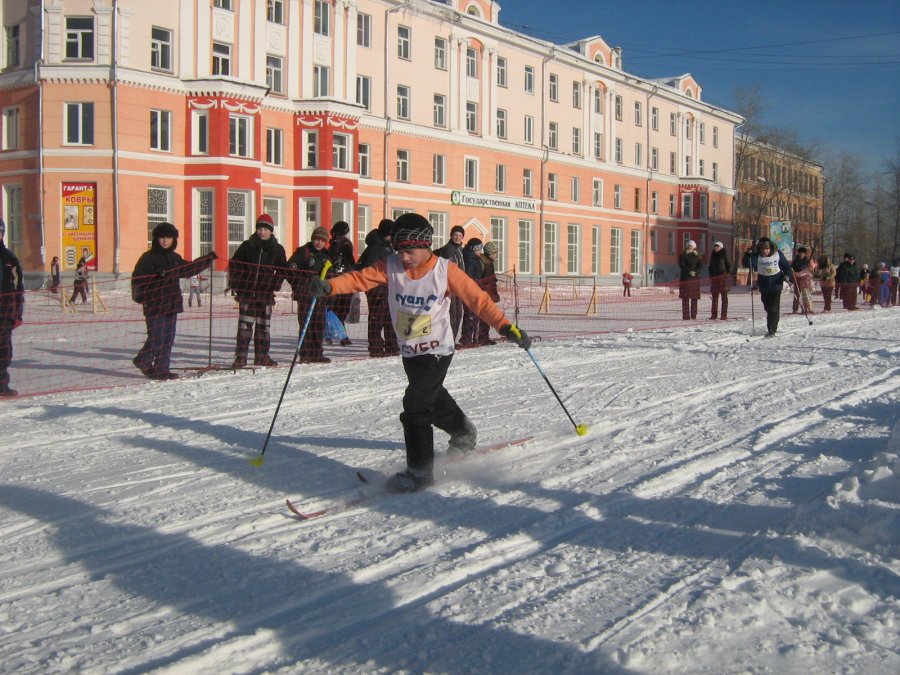 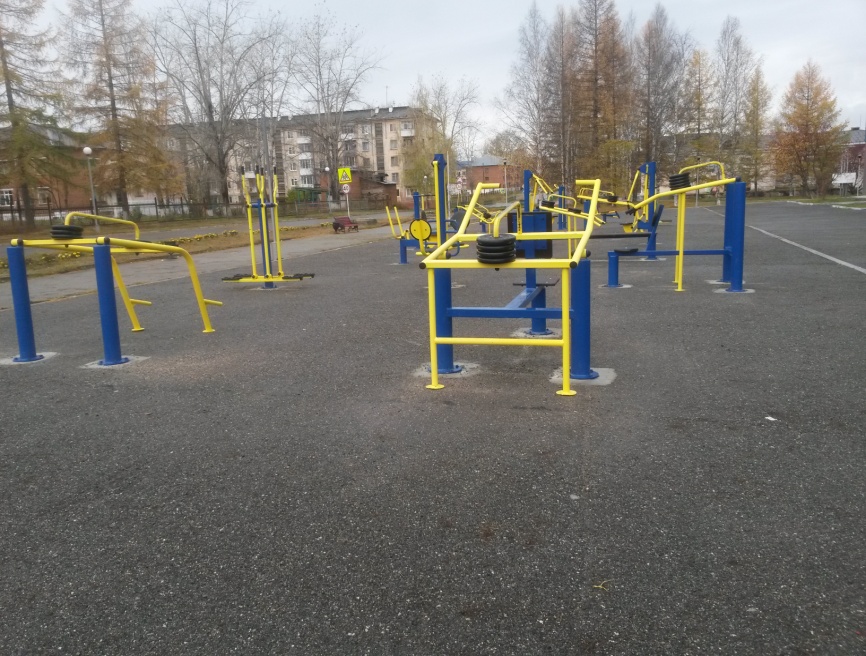 Поддержка спортивных команд
и клубов для участия в
спортивных соревнованиях
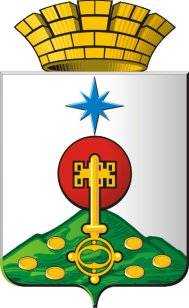 ФИЗИЧЕСКАЯ КУЛЬТУРА И СПОРТРасходы по подразделу составляют 49423,8 тыс. руб.
НАЦИОНАЛЬНАЯ БЕЗОПАСНОСТЬ И ПРАВООХРАНИТЕЛЬНАЯ ДЕЯТЕЛЬНОСТЬ За 2019 год исполнение по разделу составляет 8555,6  тыс. руб.
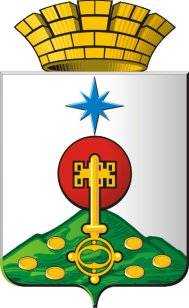 НАЦИОНАЛЬНАЯ ЭКОНОМИКАЗа 2019 год исполнение по разделу составляет 84938,9 тыс. руб.
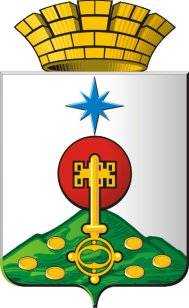 Приоритетные направления  расходов в области национальной экономики
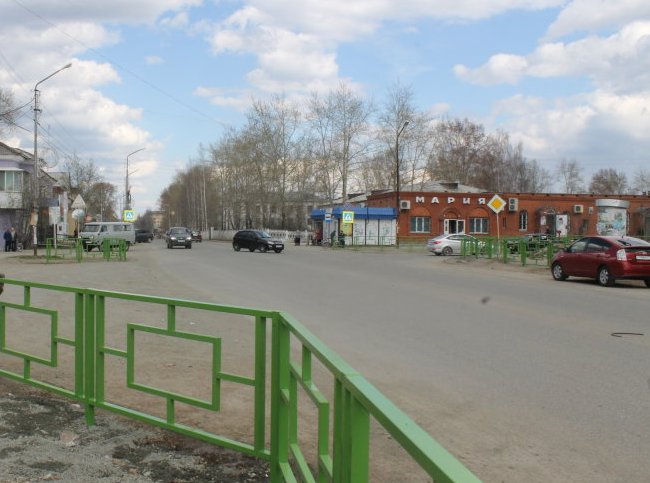 Ремонт и содержание автомобильных дорог Североуральского городского округа за счет средств местного бюджета в сумме 20,1 млн. рублей;
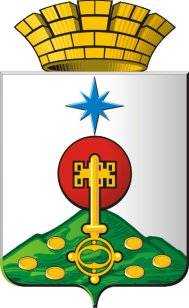 НАЦИОНАЛЬНАЯ ЭКОНОМИКА
4429,8 тыс.руб.
1065,6 тыс.руб.
76517,4
тыс. руб.
Расходы на предоставление субсидий из бюджета СГО организациям, осуществляющим  регулярные пассажирские перевозки по социально - значимым маршрутам – 999,8 т.р.;              работы, связанные с осуществлением регулярных перевозок пассажиров и багажа автомобильным транспортом общего пользования по муниципальной маршрутной сети в границах Североуральского городского округа по регулируемым тарифам – 3430,0 т.р.
Расходы направлены:
на содержание автомобильных дорог и искусственных сооружений на них в сумме 17222,1 тыс.руб.;
На ремонт автомобильных дорог в сумме  2921,5 тыс.руб.;
 на разработку и экспертизу  проектно-сметной  документации  по капитальному ремонту в сумме 3525,4 тыс.руб.;    
реконструкции автомобильного моста через р. Сарайная в сумме 3175,9  тыс.руб.;
 реконструкция автомобильной дороги ул. Ленина  пос. Калья в сумме 45173,5 тыс. руб.;
- мероприятия, направленные на обеспечение безопасности дорожного движения в сумме 4499,0 тыс.рублей.
Расходы направлены на регулирование численности безнадзорных собак
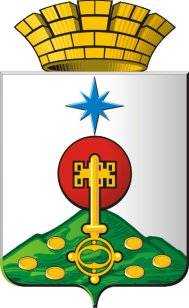 НАЦИОНАЛЬНАЯ ЭКОНОМИКА
Приоритетные направления  расходов в области национальной экономики
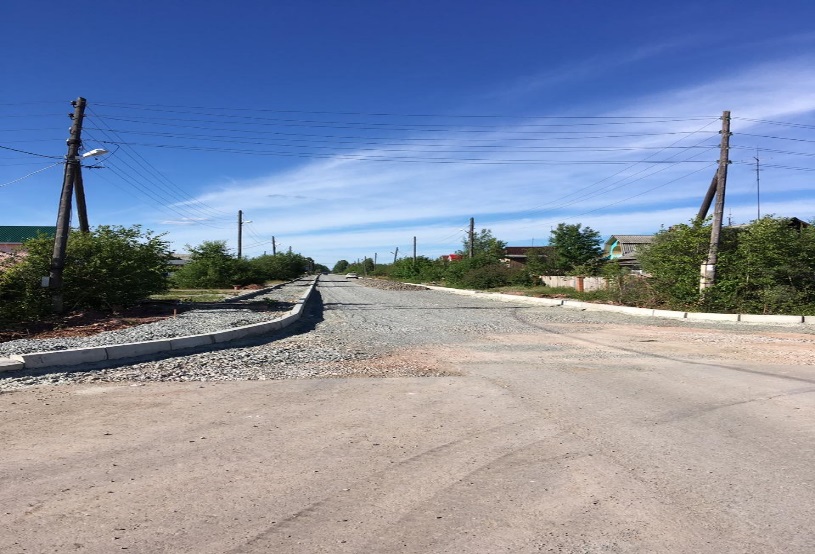 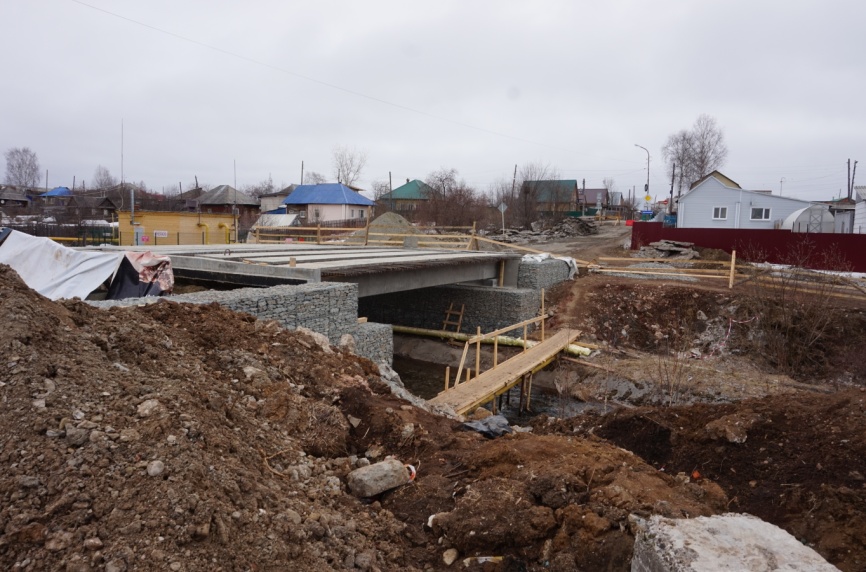 В 2019 году была начата реконструкция автомобильной дороги улицы Ленина пос.Калья  в сумме 45,2 млн. руб. и моста через р. Сарайная г. Североуральска в сумме 3,2 млн. руб. за счет средств областного и местного бюджетов
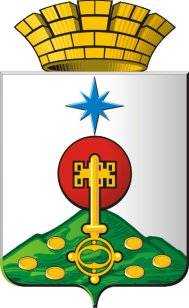 НАЦИОНАЛЬНАЯ ЭКОНОМИКА
795,9
 тыс.руб.
2130,2  тыс. руб.
Реализация мероприятий по информатизации в рамках софинансирования областной подпрограммы «Информационное общество Свердловской области»
Расходы направлены:
на реализацию мероприятий подпрограммы «Развитие и поддержка малого  и среднего предпринимательства в Североуральском городском округе»  на формирование инфраструктуры поддержки субъектов малого и среднего предпринимательства и обеспечение ее деятельности в сумме 109,0 тыс.руб.;
- на реализацию мероприятий  подпрограммы «Подготовка документов территориального планирования,  градостроительного зонирования и документации по планировке территории Североуральского городского округа» в сумме 800,0 т. р.;
 на реализацию мероприятий подпрограммы «Создание системы кадастра Североуральского городского округа» в сумме 55,0 тыс.руб.;
 на реализацию мероприятий  подпрограммы «Формирование земельных участков занятых парками, скверами, водными объектами и иными территориями общего пользования» в сумме 36,0 тыс.руб. 
на реализацию мероприятий программы «Управление муниципальной собственностью Североуральского городского округа» в сумме  285,5 тыс.руб.;
 на реализацию мероприятий подпрограммы «Развитие туризма и туристского продукта на территории Североуральского городского округа» в сумме 649,5 тыс.руб.
 на реализацию мероприятий программы «Формирование законопослушного поведения участников дорожного движения в Североуральском городском округе» в сумме 15,0 тыс.руб.
Расходы на исполнение судебных актов в сумме 180,2 тыс.руб.
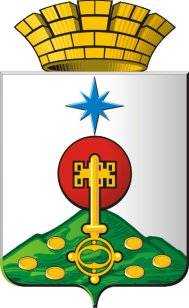 Расходы на жилищно-коммунальное хозяйствоИсполнение по разделу за 2019год составляет 173,0 млн. руб.
Три основных направления в расходовании средств:
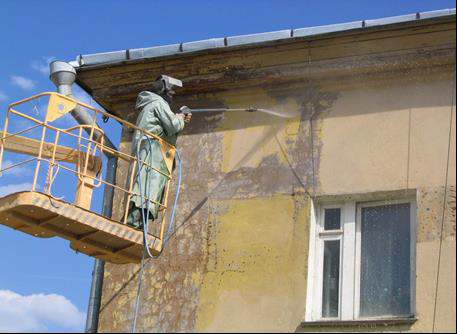 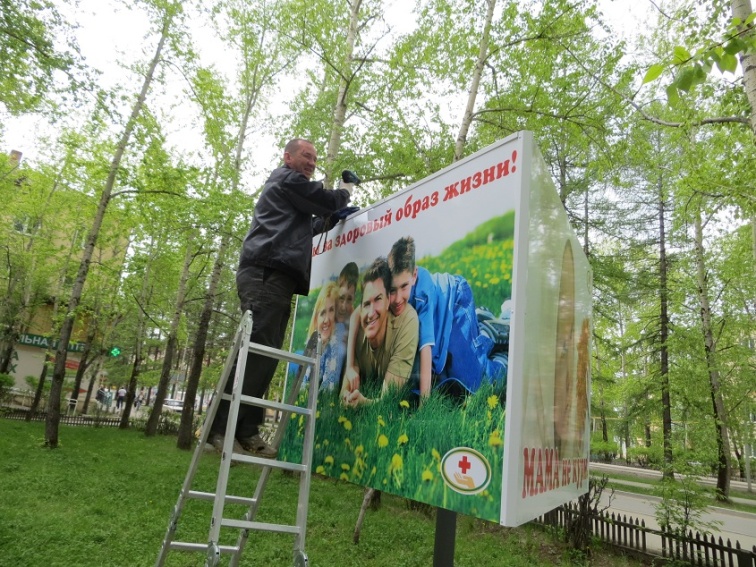 Финансирование
мероприятий в
области коммунального
хозяйства (75,3 млн.рублей)
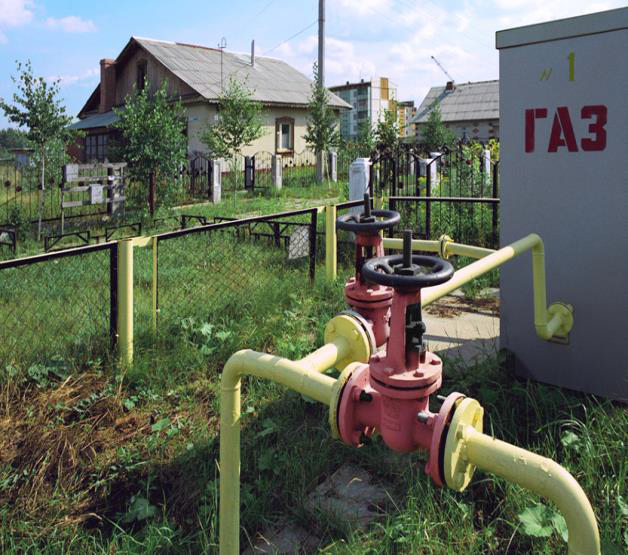 Финансирование
мероприятий в
области жилищного
хозяйства ( 10,9 млн.рублей)
Благоустройство
территории
(71,8 млн.рублей)
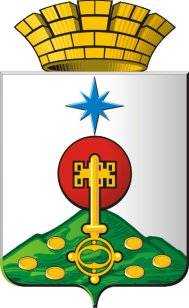 Расходы на жилищно-коммунальное хозяйство
Приоритетные направления  расходов в области ЖКХ
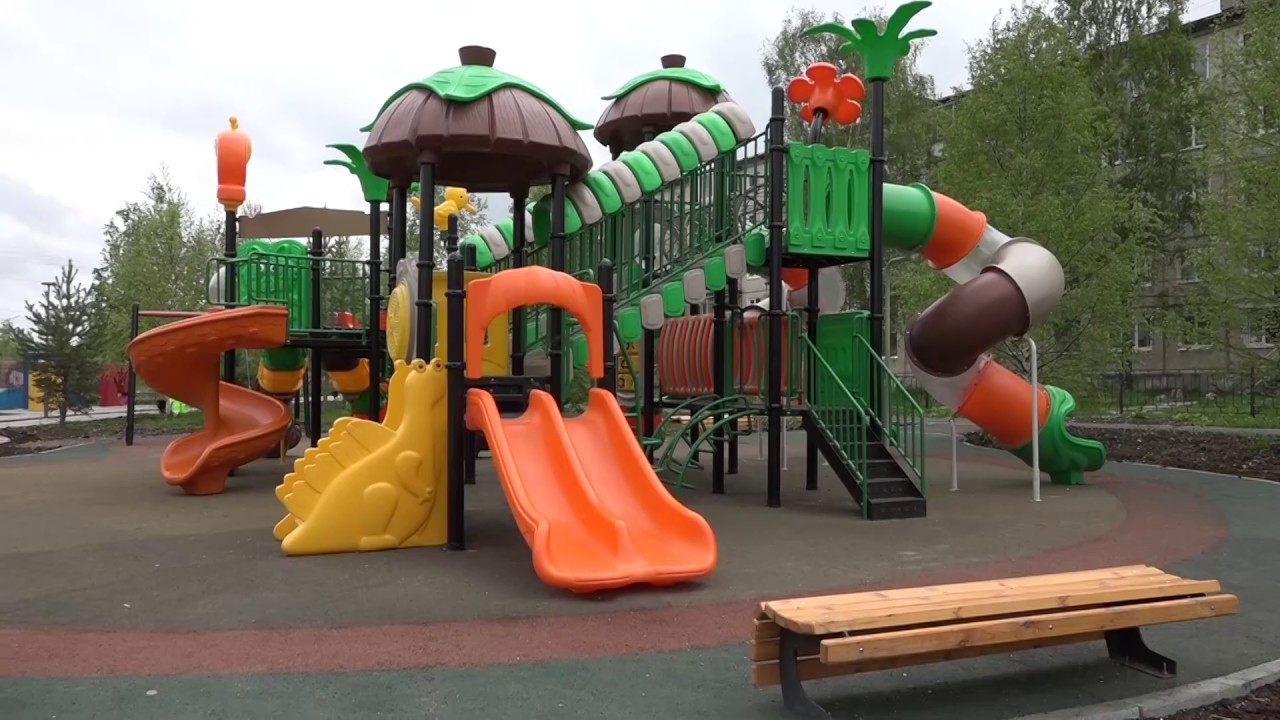 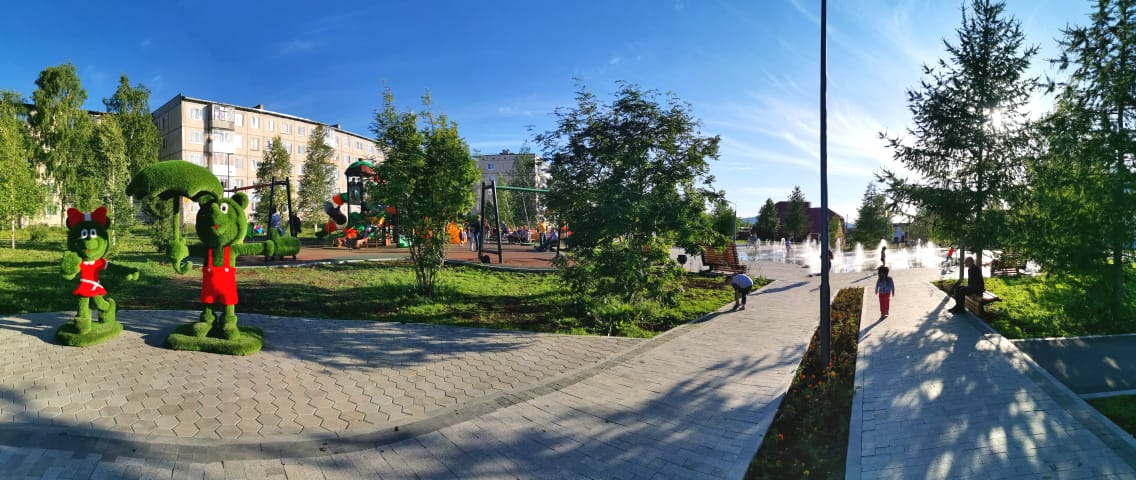 Благоустройство Молодежного сквера по улице Ленина города Североуральска
 в сумме 28,1 млн.руб. за счет средств областного и местного бюджетов.
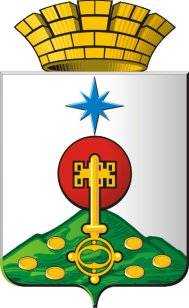 Расходы на жилищно-коммунальное хозяйство
Приоритетные направления  расходов в области ЖКХ
ЖИЛИЩНО-КОММУНАЛЬНОЕ ХОЗЯЙСТВО за 2019  год исполнение по разделу составляет 172959,3 тыс. руб.
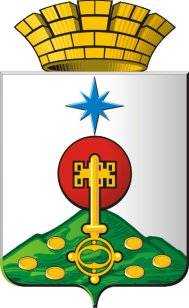 10885,9
тыс. руб.
71814,8 тыс. руб.
14961,4
тыс. руб.
75297,2
тыс. руб.
ЖИЛИЩНОЕ ХОЗЯЙСТВО 
Расходы направлены:  на обследование жилищного фонда на предмет признания его аварийным, на осуществление сноса аварийных домов и высвобождение земельных участков под новое жилищное строительство – 904,9 тыс.руб.
 уплата взносов региональному оператору на капитальный ремонт  общего имущества в многоквартирных домах в качестве собственников помещений в муниципальном жилищном фонде  - 5738,9 тыс.руб. 
  предоставление субсидий на удешевление услуг по содержанию и ремонту муниципального специализированного жилищного фонда (общежитий) – 1500,0 тыс.руб. 
Проведение капитального ремонта общего имущества муниципального жилищного фонда  Североуральского городского округа, в том числе разработка проектно-сметной документации – 2742,1 тыс.руб.
Коммунальное – хозяйство
Расходы направлены на реализацию  мероприятий по энергосбережению: оснащение зданий (строений, сооружений), находящихся   в муниципальной собственности, многоквартирных жилых домов, жилых помещений, квартир приборами учета используемых энергетических ресурсов, в том числе  разработка проектно-сметной документации в рамках  реализации подпрограммы «Муниципальная программа по энергосбережению и повышению энергетической эффективности объектов Североуральского городского округа» - 38075,2 тыс.руб.
Организация электро-, тепло-, газо- и водоснабжения, водоотведения, снабжения населения топливом, в том числе путем погашения задолженности – 37222,0 тыс.руб.
Благоустройство
1.Расходы направлены на реализацию мероприятий  по подпрограмме «Комплексное  благоустройство территории Североуральского городского округа», в т.ч. :
-на благоустройство дворовых территорий Североуральского городского округа  в сумме 600,0 тыс.руб.;
-на уличное освещение  в сумме  18841,4 тыс.руб.;
-на озеленение в сумме  3364,7 тыс.руб.;
-на организацию и содержание мест захоронения в сумме 3400,9 тыс.руб.;
-на прочие мероприятия по благоустройству (содержание биоямы,  содержание объектов благоустройства, памятников, обустройство новогоднего городка, аккарицидная обработка общественных мест, приобретение декоративного освещения для улиц, ремонт светодиодных консолей, приобретение, установка, ремонт остановочных комплексов в сумме 7631,3 тыс.руб.;
-на организацию деятельности по сбору, транспортированию, обработке, утилизации, обезвреживанию и захоронению твердых коммунальных отходов)  в сумме 2309,1 тыс.руб.;
2. на закупку и установку осветительного оборудования в сумме 7041,2 тыс.руб.
3. Расходы направлены на реализацию подпрограммы  «Комплексная экологическая программа Североуральского городского округа» в сумме  250,0 тыс.руб.
4. Расходы направлены на реализацию муниципальной программы Североуральского городского округа «Формирование современной городской среды на территории Североуральского городского округа  в сумме  28376,2 тыс.руб. в т.ч. благоустройство общественных территорий – 28079,2 тыс.руб.
Другие вопросы в области жилищно-коммунального хозяйства  
- Расходы направлены на обеспечение деятельности  муниципального казенного учреждения «Служба заказчика» в сумме  14427,5 тыс.руб.;
 Расходы  направлены на оказание гарантированного перечня услуг по захоронению умерших граждан  в сумме 533,9 тыс.руб.;
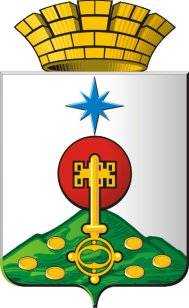 Расходы на жилищно-коммунальное хозяйство
РАСХОДЫ   БЮДЖЕТА   НА   БЛАГОУСТРОЙСТВО   ГОРОДА
тыс. рублей
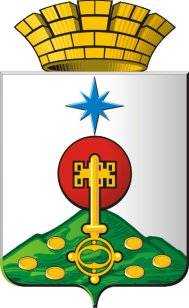 Расходы на жилищно-коммунальное хозяйство
РАСХОДЫ   БЮДЖЕТА   НА   БЛАГОУСТРОЙСТВО   ГОРОДА
тыс. рублей
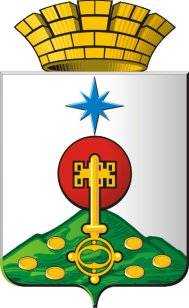 СОЦИАЛЬНАЯ ПОЛИТИКАРасходы по подразделу составляют 167268,1 тыс. рублей
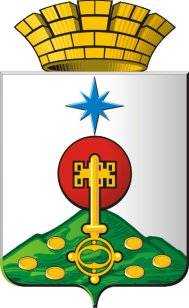 СРЕДСТВА МАССОВОЙ ИНФОРМАЦИИ И ОБСЛУЖИВАНИЕ ГОСУДАРСТВЕННОГО И МУНИЦИПАЛЬНОГО ДОЛГА
СРЕДСТВА МАССОВОЙ ИНФОРМАЦИИ 
 Расходы по подразделу составляют 
1511,1  тыс. руб.
ОБСЛУЖИВАНИЕ ГОСУДАРСТВЕННОГО И МУНИЦИПАЛЬНОГО ДОЛГА
Расходы по подразделу составляют 31,3 тыс. руб.
- Расходы на предоставление субсидий на финансовое обеспечение муниципального задания на оказание муниципальных услуг МАУ СГИСР 
«Северный вестник» в сумме 412,3 тыс.руб.;
- Опубликование нормативных правовых актов и освещение деятельности органов местного самоуправления Североуральского городского округа в сумме 1098,8 тыс.руб.
Расходы на обслуживание муниципального долга
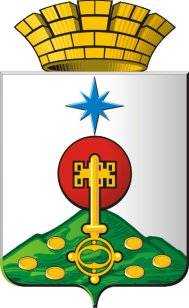 Размер муниципального долга Североуральского городского округа, и объем расходов на его обслуживание
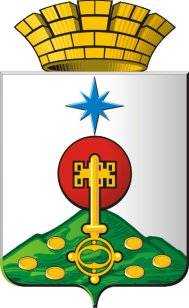 О Финансовом управлении
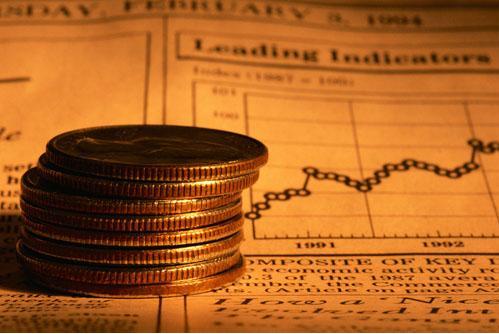 Разработчиком презентации «Бюджет для граждан» является Финансовое управление Администрации Североуральского городского округа
Основные задачи управления:

1. Составление проекта бюджета на очередной финансовый год и плановый период;
2. Организация исполнения бюджета;
3. Осуществление финансового контроля за исполнением бюджета
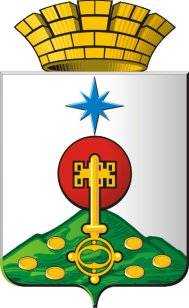 СПАСИБО ЗА ВНИМАНИЕ !